Announcements
We will do class evaluations on Wednesday, please bring a laptop.

Final is Wednesday, May 11, at 5:30-7:30 pm in the Macbride Hall Auditorium.
This is the usual place for exams, but is an hour earlier.

Prof. Kletzing is in Iowa and holding office hours.
Please contact Kletzing and Kaaret if you are taking the class under the second grade option.

Someone left an article of clothing at the last exam, please see me if it is yours.
Topics for Today
First Law of Thermodynamics (18-5)
Avogadro’s number (19-1)
Ideal gases (19-2)
First Law of Thermodynamics
Every system has some internal energy = E.
You can change the internal energy either by adding/removing heat to/from the system (Q) or by having the system do mechanical work (W).

The first law of thermodynamics is
ΔE = Q – W 
Heat added to the system (Q) increases its internal energy.
Heat removed from the system (Q) decreases its internal energy.
Work done by the system (W) decreases its internal energy.
Work done on the system (W) increases its internal energy.
In differential form: dE = dQ – dW 

Do demo 4B60.10 - Work Into Heat - Lead Shot
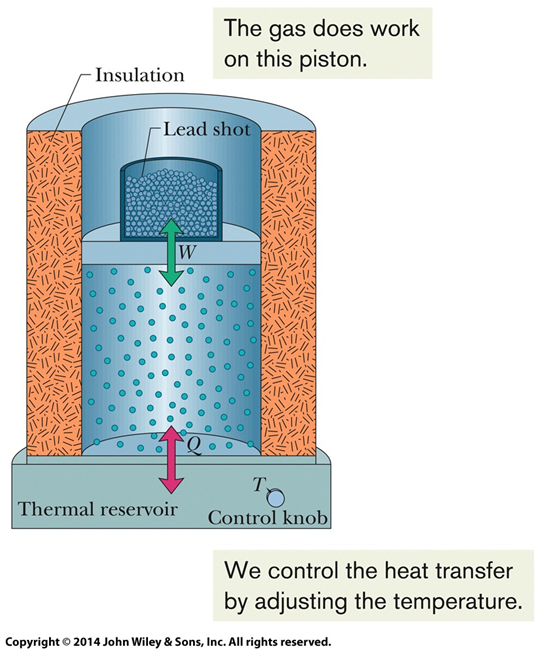 First Law of Thermodynamics
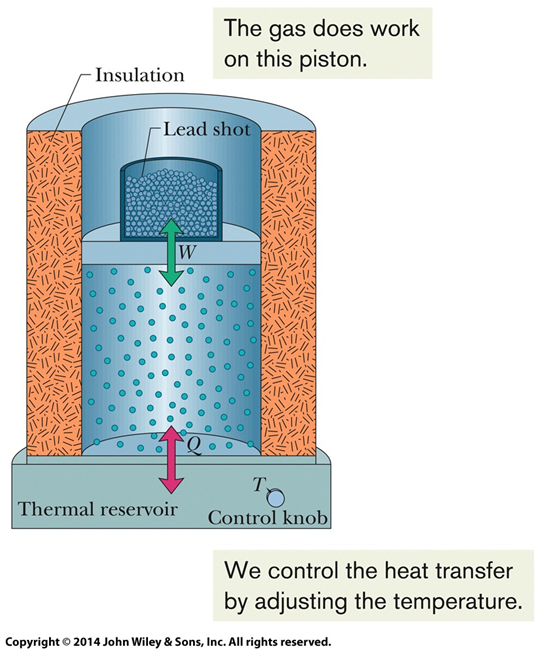 First Law of Thermodynamics
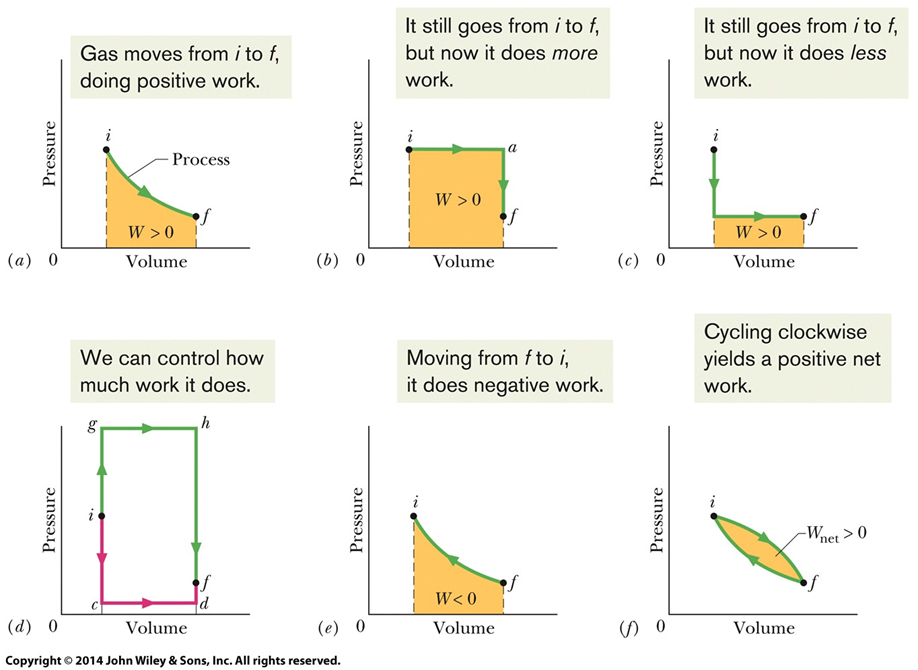 First Law of Thermodynamics
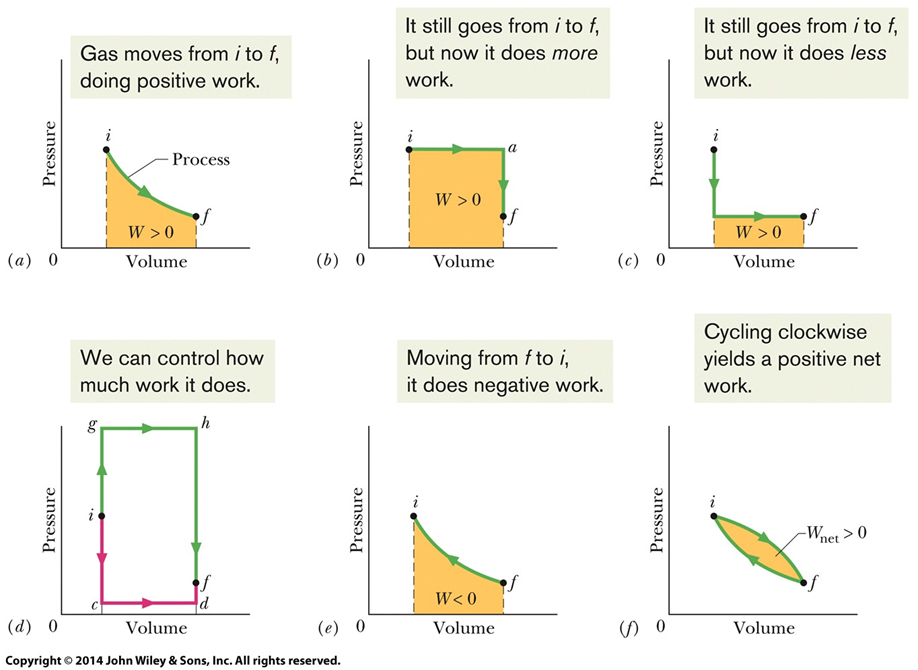 First Law of Thermodynamics
A gas is enclosed in a cylinder by a piston.  The volume of the gas is then reduced to one half its original value by applying a force to the piston.  Which one of the following statements concerning the internal energy of the gas is true?
The internal energy of the gas will decrease.
The internal energy of the gas will increase.
The internal energy of the gas will neither increase nor decrease.
The internal energy of the gas will equal the work done in moving the piston.
The internal energy of the gas may increase, decrease, or remain the same depending on the amount of heat that is gained or lost by the gas.
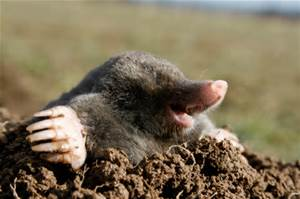 Moles
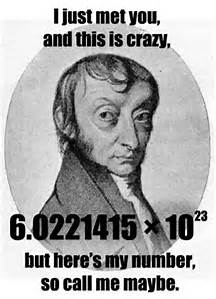 Ideal Gases
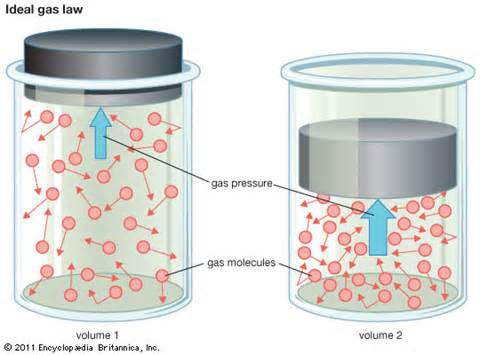 Ideal Gas
An ideal gas is enclosed within a container by a moveable piston.  If the final temperature is two times the initial temperature and the volume is reduced to one-fourth of its initial value, what will the final pressure of the gas be relative to its initial pressure, P?
A)  8P1
B)  4P1
C)  2P1
D)  P1/2
E)  P1/4
Isothermal process
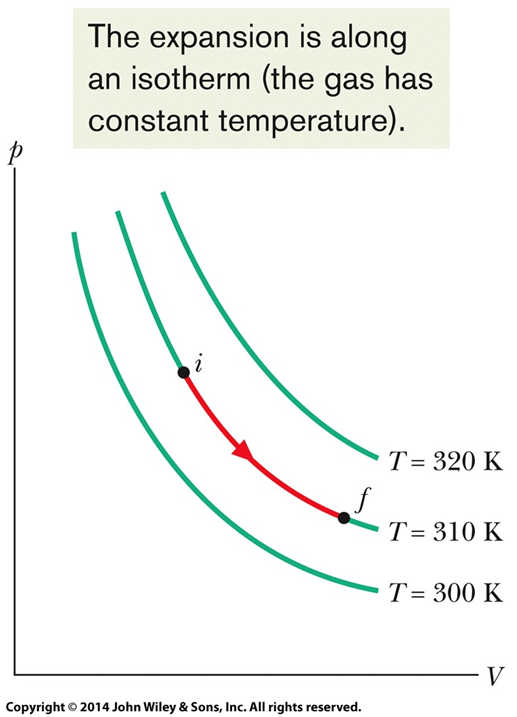 Constant pressure process
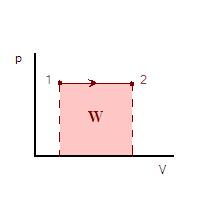 Constant volume process
First Law of Thermodynamics
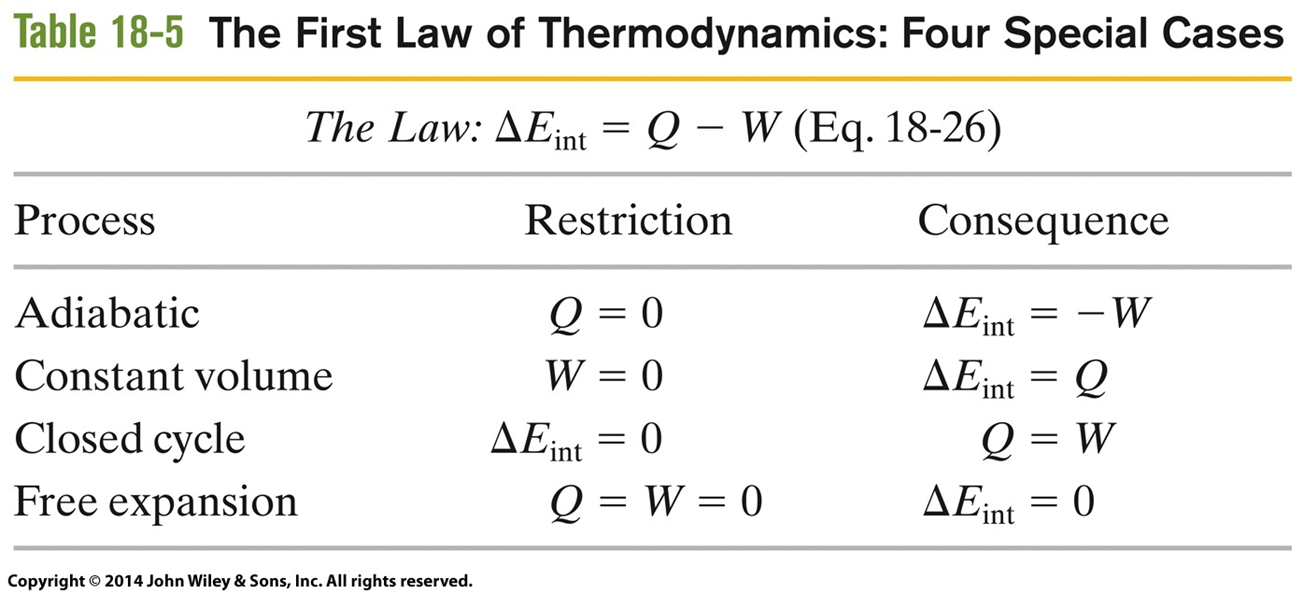 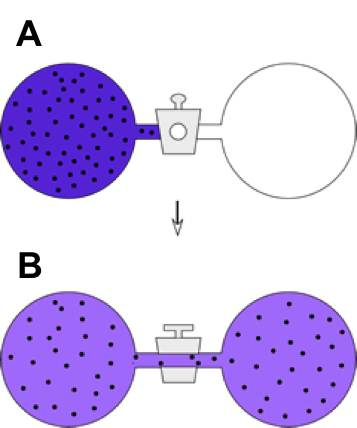 Some processes have special names.
Adiabatic = no heat transfer, either well insulated or very fast.
Closed cycle means final state = initial state, including internal energy.
Free expansion cannot be shown on a pressure-volume diagram because the pressure is not well defined during the process.